Bunny, Go Away!Out in the garden we planted tulips.A bunny came along and he ate ‘em all up.Out in the garden we planted daisies.A bunny came along and he ate ‘em all up.
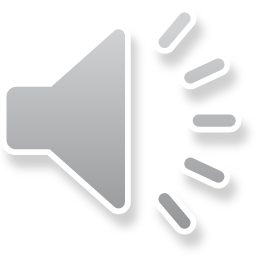 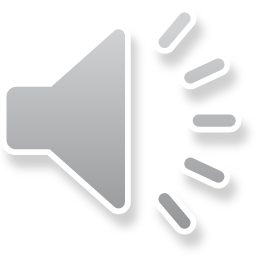 Oh no, bunny!Bunny go away!Oh no, bunny!Bunny go away!
Out in the garden we planted carrots.A bunny came along and he ate ‘em all up.Out in the garden we planted onions.A bunny came along and he ate ‘em all up.
Oh no, bunny!Bunny go away!Oh no, bunny!Bunny go away!
Oh no, bunny!Bunny go away!Oh no, bunny!Bunny go away!Go away!